Реки и озера родного края
МДОУ «Детский сад №68»
Старший воспитатель: Волкова А.А.,
воспитатели:
Кротова Н.И., Мартьянова Т.В.
Вода… Редко кому удается пройти мимо родника и не замерзнуть, не попробовать его водицы.  У  каждого родники   вкус  воды особенный,  неповторимый. Мордовия славится своими родниками. Многие родники охраняются. Они являются памятниками природы. Это, например, родник Немка панда лисьма берет начало около села Большое Маресево.  В благодарность за влагу человек обустраивает родники и вода в них служит спасением уставшему путнику, дает ему силы для дальней дороги.
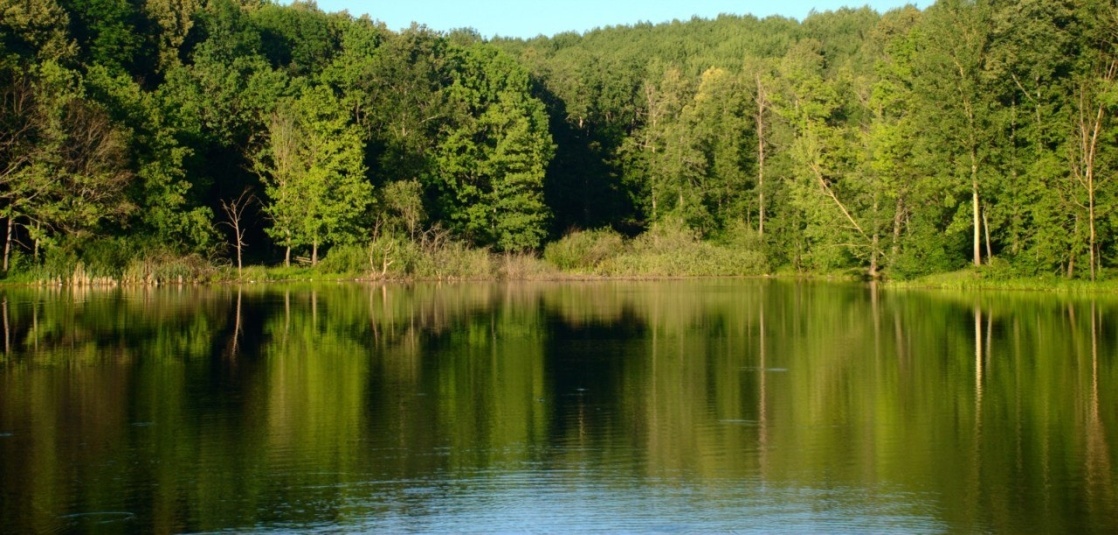 Наша Республика не очень большая, поэтому истоки почти всех рек находятся за пределами. И только две реки протекают по территории  Мордовии – Сивинь и Инсар.
     От слияния маленьких ручейков образуются мелкие речушки и речки, которые свои воды несут в море. Весной реки разливаются, а летом в реках воды становится меньше. Питанием для них служат родники, снег и дожди.
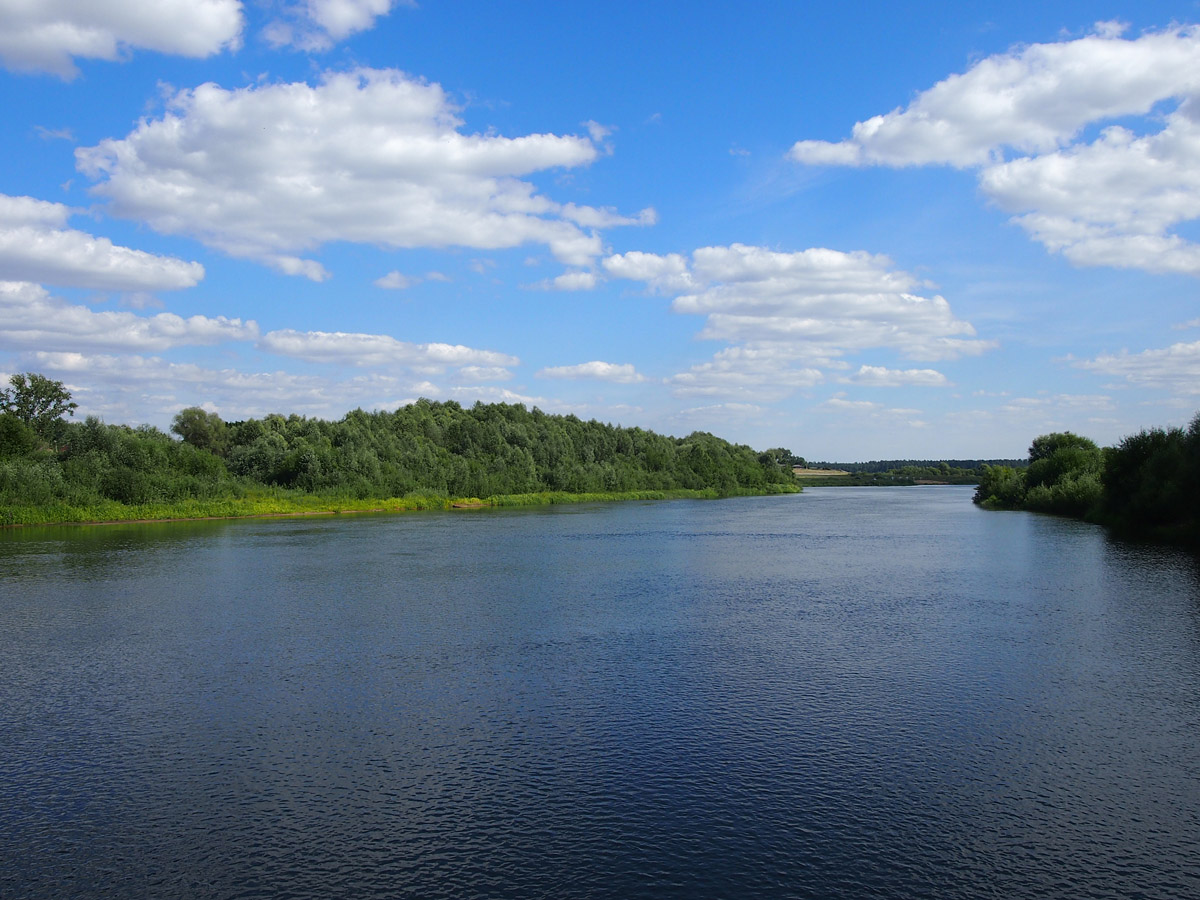 Мокша Река Мокша пресекает несколько областей Мордовии одновременно: Нижегородскую, Пензенскую и Рязанскую. Она является правым притоком Оки. Мокша течет вдоль прекрасных городов Темников и Краснослободск, а главным украшением ее берегов стали два монастыря – Санаксарский и Рождество-Богородичный. Кроме того, берега Мокши окружают леса из дубовой рощи и сосен, а вплотную к реке раскинулись широкие ветви зарослей ивы. Река Мокша входит в число главных водных достопримечательностей Мордовии и является постоянно действующим местом туристических маршрутов. Из рыб в Мокше водятся: окунь, лещ, судак, плотва, вьюн, елец, красноперка, карась, налим, щука, окунь и др. На реке Мокша располагается всем известный лечебно - оздоровительный комплекс – санаторий "Мокша".
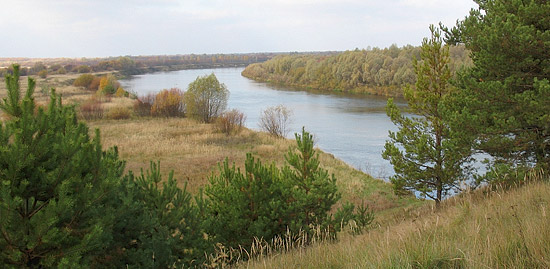 Исса 
 река, правый приток Мокши. Длина 149 км. Берёт начало в 5 км южнее с. Анучина Лунинского района Пензенской области, течёт на юге Мордовии. Основные притоки в Мордовии — Инсарка и Сеитьма. На Иссе расположены
 г. Инсар, с. Адашево, Большая Поляна.В реке обитает рыба: щука, сазан, лещ, судак, язь, налим, окунь, елец, пескарь, плотва, карась.
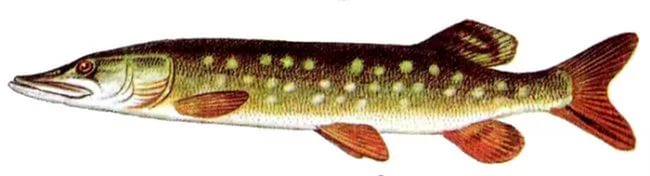 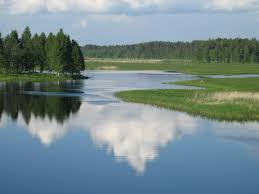 Сура правый приток Волги. Длина реки 841 км. Берёт начало у с. Сурские Вершины Барышского района Ульяновской области, протекает в Нижегородской, Пензенской областях, Мордовии и Чувашии. Наиболее крупные реки бассейна Сура: Алатырь, Инсар, Пьяна, Меня.На Суре расположены с. Большие Березники, Николаевка Большеберезниковского района.В реке обитает рыба: сом, стерлядь, лещ, судак, чехонь, густера, окунь, елец, плотва, карась, ерш.
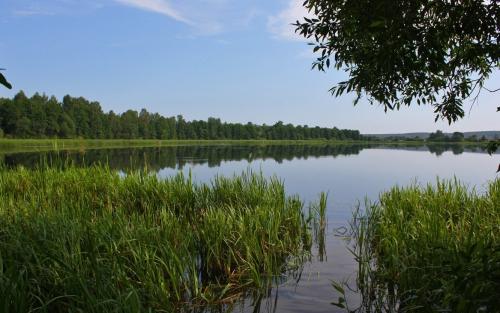 Озера в республике располагаются в поймах рек. В озерах вода чистая, прозрачная. По берегам озер растет много растений: кувшинок, осок, калужениц и другие.    Наши озера богаты рыбой, которая питается водорослями. Некоторые озера служат для отдыха и рыбной ловли.
Самое знаменитое озеро, жемчужина Мордовии – Инерка. Оно находится в Большеберезниковском районе, в долине реки Сура, примерно в семидесяти километрах от Саранска. На мордовском языке, название озера «Инерка», означает – «Великое озеро».Это название вполне соответствует характеристикам озера, так как его общая площадь достигает 44 гектара, а длина в три километра и ширина в двести метров, дают ему полное право так называться. Инерка имеет продолговатую форму, а прозрачность воды, которая сохраняется на глубине до двух метров, позволяет обитать и гнездится многим водоплавающим птицам, например, крачкам и куликам.Озеро всегда притягивает множество туристов и местных жителей, особенно ярко и красочно Инерка выглядит в период цветения кувшинок. Не менее завораживающая панорама образуется и вокруг озера: хвойные и лиственные леса придают удивительный аромат и чистоту воздуху, а еще они являются местом жительства косулей, филинов, беркута, выхухоли и прочих обитателей фауны.
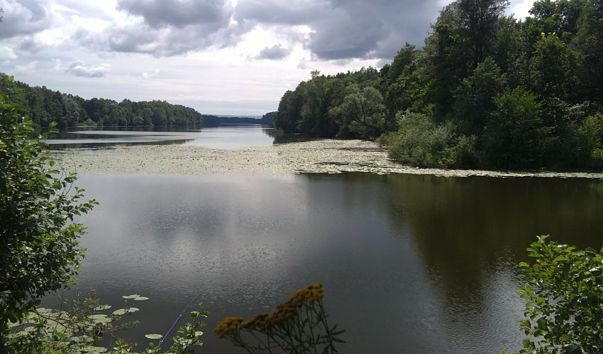 Мордовское озеро либо, его еще называют - Озеро Вад. Озеро образовалось вследствие слияния некоторых карстовых провалов в русле реки Вадок. Озеро достаточно большое, его площадь охватывает около 13 гектаров. Особенность водоема состоит в его уникальном гидрологическом режиме. Со дна, из карстовых воронок, бьют мощные струи холодной воды, тем самым образовывая на поверхности озера – расходящиеся концентрические круги. Местные жители рассказывают, что бывают годы, когда зимой, вода над воклинами не замерзает совсем, в связи с интенсивным напором подземных вод.Месторасположение озера и чистота его вод, является прекрасным местом для обитания некоторых видов редких животных и произрастания отдельных представителей флоры (частуха Лезеля, лютик волосолистый и прочие).
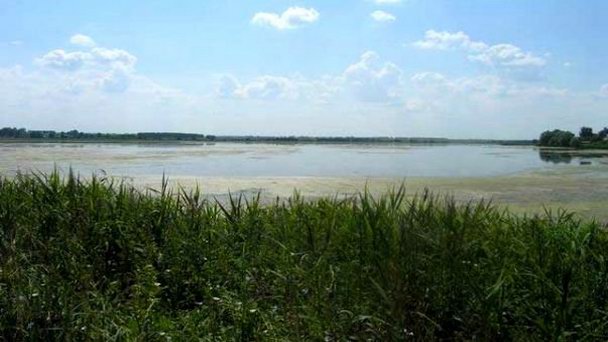 Пиявское озеро 
Крупнейшим карстовым водоемом на территории Мордовии является Пиявское озеро. Площадь водного зеркала Пиявского озера достигает 9 гектаров.Водоем имеет отличное месторасположение, почти со всех сторон он окружен сосновым лесом, и лишь с одной – лиственным. В отличие от прочих озер, вода в Пиявке отличается особенным, коричневатым цветом. Такой оттенок достигается благодаря присутствию торфа.Озеро преображается в момент цветения кувшинки желтой и белоснежной, а также восхитительно выглядят розетки водокраса лягушачьего. Проводимые биологами исследования выявили, на озере и прилегающей к нему территории, имеется 51 вид сосудистых растений, некоторые виды лишайников и мхов, а также, множество птиц и насекомых.
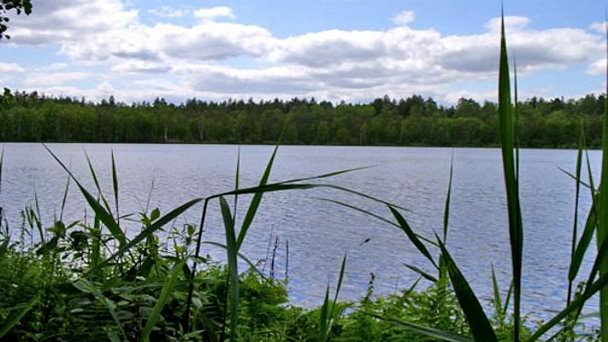 Шелубей озеро 
Теньгушевский район Мордовии, можно смело назвать сердцем озер и водоемов. Водоем отличается чистой и прозрачной водой, которая еще и пресная. Озеро окружено растительностью смешанного типа: северная сторона покрыта черноольшаником и другими видами деревьев, а юго-восточная часть укрыта пойменными лугами.Озеро Шелубей является местом обитания многих редких видов растений, которые занесены в Красную Книгу: частуха злаколистная, кубышка желтая, рдест злаковый. Кроме того, такие виды насекомых как пауки доломедес и серебрянка, также относятся к охраняемым видам. На водоеме встречаются хохлатая чернеть, бобр, полевой лунь, серая жаба и выхухоль. Учитывая весь перечень редких видов флоры и фауны, одной из главных функций озера - является сохранение этих видов растений, животных и насекомых.
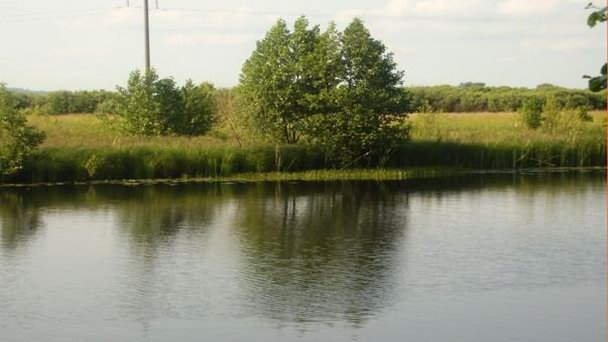